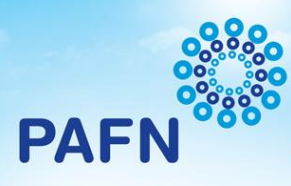 RECIPROCAL RELATIONSHIPS IN FOUNDATION PHILANTHROPY
SPEAKER PANEL: 
JOHN GOOD (COMMUNITY FOUNDATION OF GREATER PETERBOROUGH)
SYD BIRRELL (JAMES FUND)
NANCY MARTIN (PETERBOROUGH FOUNDATION)
JENN MILLER (ATKINSON FOUNDATION)
Moderator: Richard Morgan (Trent University)
Wifi – connect with pafn
To connect to the WiFi:
Network: FCCC Wireless 
Password: FCCC784512
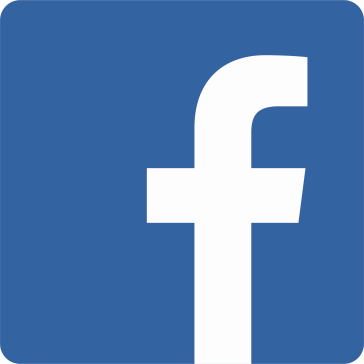 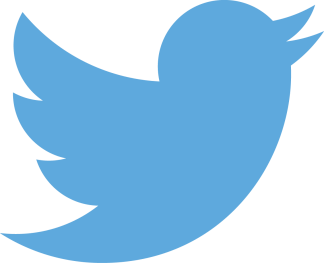 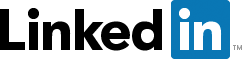 @PtboFundraisers
Thank you!!
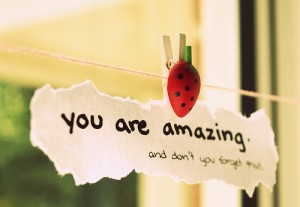 Our gracious hosts, and all before 9:00 a.m.!
Peterborough Foundation
http://www.peterboroughfoundation.org
Founded in 1953. Charitable organizations are invited to apply for funds for projects in Peterborough City & County, excluding ongoing operational costs.
Accepts proposals May 1 & Nov. 1
Gifts are generally up to $5,000
Charities must have a charitable number but the focus can be on arts, culture, social services, environmental issues. We like to be able to provide seed money for smaller local initiatives and support smaller organizations.  We are 100% volunteer. We are committed to keeping applications for grants as simple as possible as noted on our website.
Community Foundation of Greater Peterborough
Funding for these grants comes from donor advised funds managed by CFGP, donations from CFGP directors and from field of interest funds
in the areas of:

Arts & Culture
Children 
Youth & Education
Environment
Housing
General Community Funds

www.cfgp.ca
Inspiring giving to build a vital community for everyone is the passion and purpose of CFGP.

Grants programs support and encourage the effectiveness of local charitable organizations in meeting their missions and helping to make the City and County of Peterborough more vibrant and resilient.

In March, CFGP calls for applications for its ‘Organizational Leadership and Innovation Grants Program,’ for grants up to $5,000.
ATKINSON FOUNDATION
Atkinson Foundation seeks projects and organizations that promote social and economic justice in Ontario. We look for opportunities that:

Put people at the centre
Recognize strengths, not deficits
Bring together unlikely partners
Draw a wide circle
Seek collective impact
Inspire and engage

Applications are considered through an open call held in the fall. Grants are made to charitable organizations based in Ontario.

http://atkinsonfoundation.ca/
Established in 1942 by Joseph E. Atkinson (1865 – 1948). More than $68 million has been invested in Ontario over seven decades to advance his vision of an equitable society. 

The Atkinson Decent Work Fund (ADWF) is one of our three strategic initiatives. It integrates and aligns our grant making, public policy advocacy, and collaborative work on community benefits agreements and with anchor institutions. During these first three years of our 10-year plan, its one way we are: scanning the environment; building relationships, and testing our assumptions.
The James Fund
www.jamesfund.com
After bringing in over $14 million for neuroblastoma research and family support ($5.6 million through donations and $8 million through matching gifts/leverage grants), The James Fund has been handed over to the SickKids Foundation, however the Birrells maintain connection as honourary chairs of the fund and through their continued involvement in fundraising events. 

The James Fund now helps researchers and scientists at SickKids advance the understanding and treatment of neuroblastoma.

Solicit donations at all times; never asks but tells the story and people donate. There is also a book and once people read it – they donate. 

Gifts are received from worldwide collaborators.